일본사회와 역사
일본 민족의 형성과 
국가의 성립 (고대)
일본어일본학과  09학번 이은비 
10학번 김동기
10학번 정용기
10학번 조용훈
목차
죠몬 시대
야요이 시대
일본의 신화
야마토 정권
나라시대
헤이안 시대
죠몬 시대
죠몬 시대
죠몬인의 생활
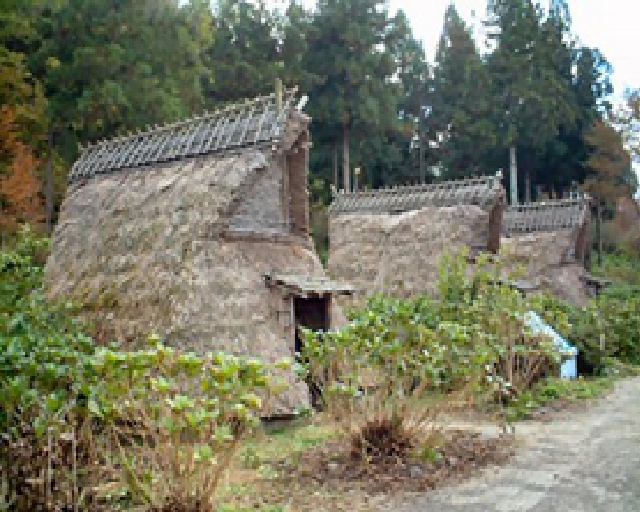 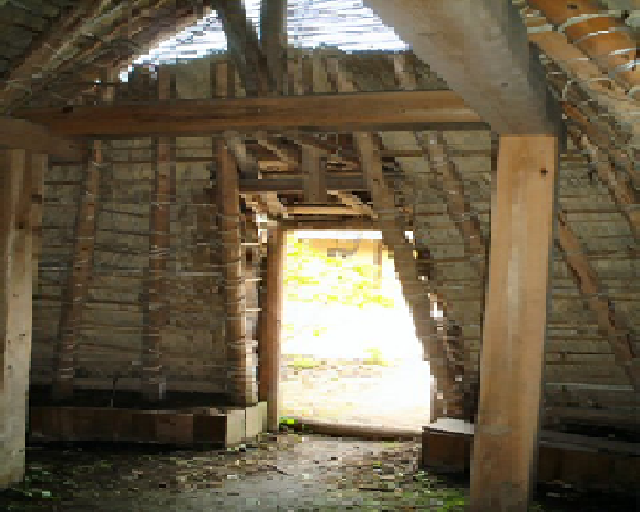 죠몬 시대의 생활터
죠몬 시대
토기
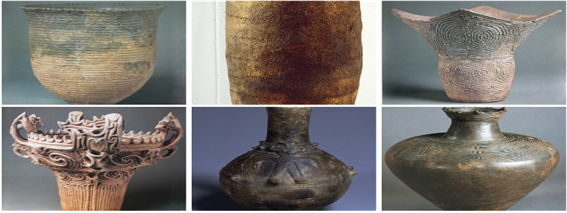 죠몬 시대 토기 (시대 순서)
죠몬 시대
토우
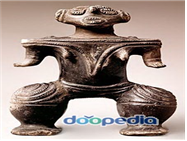 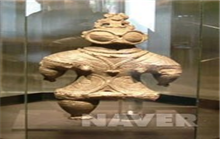 야요이 시대
야요이 시대 [弥生時代]
야요이인의 생활
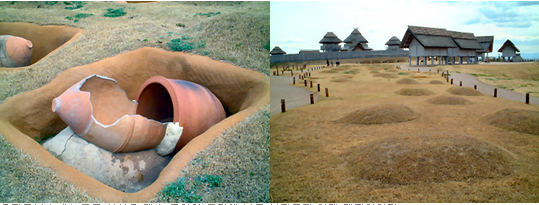 야요이인의 생활터
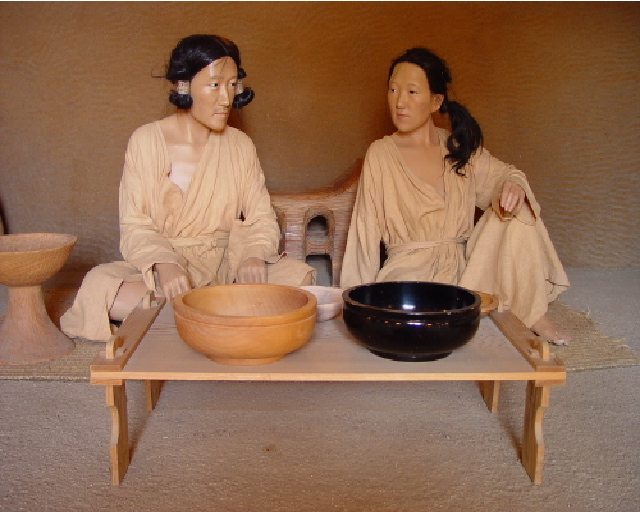 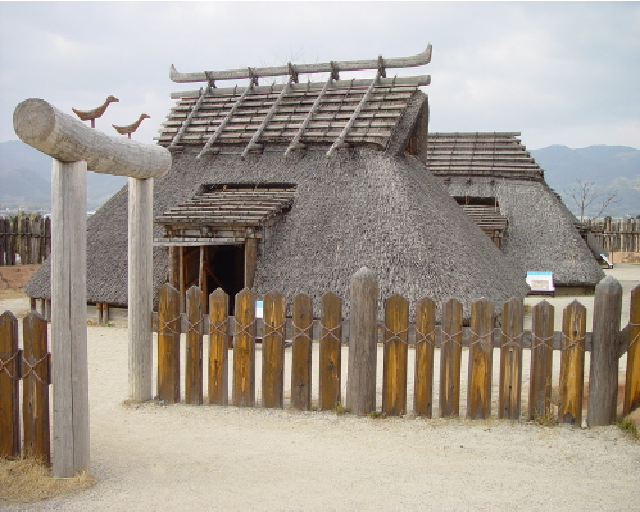 야요이 시대 [弥生時代]
야마타이 국
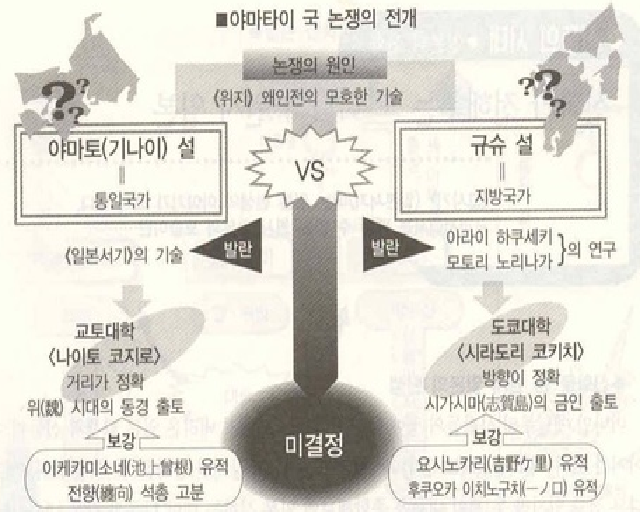 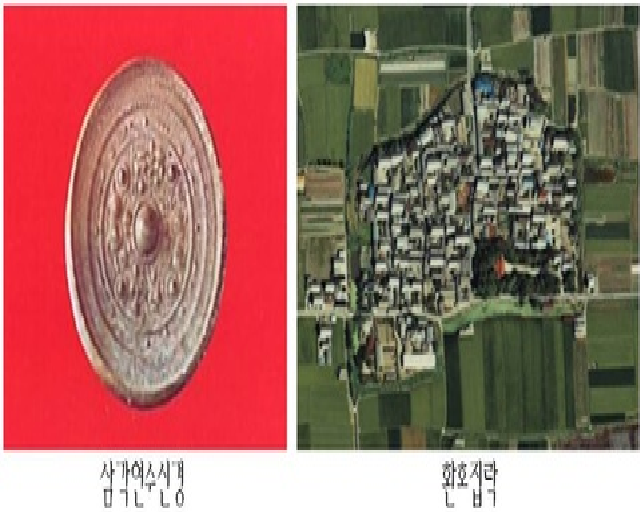 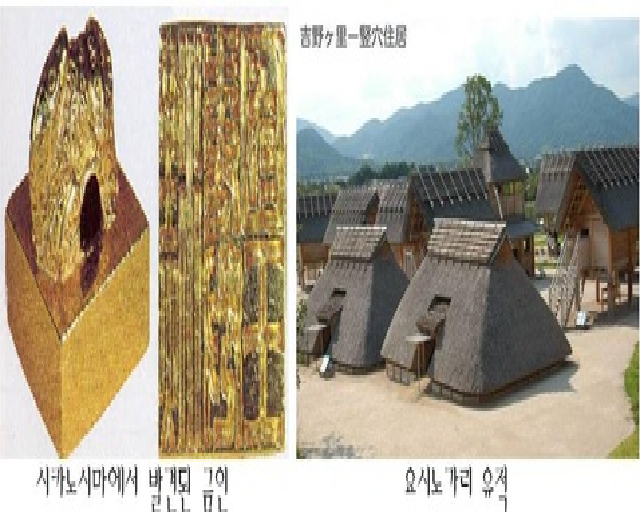 일본의 신화
일본의 신화
신화
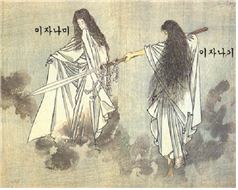 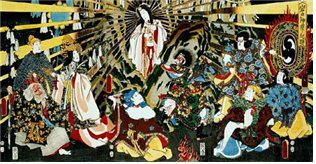 이자나기와 이자나미
아마테라스와 그 외 신들
일본의 신화
신기
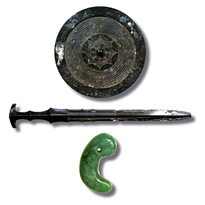 천왕의 상징 삼종신기

야타노카가미 (八咫鏡)
쿠사나기노츠루기 (草薙劍)
야사카니마가타마 (八尺瓊曲玉)
야마토 정권
야마토 정권 [大和政權]
야마토 시대
4세기초 긴키내 야마토를 중심으로
통일국가 형성


이후 기타큐슈시를 포함 영토 확장
야마토 정권 [大和政權]
야마토의 발전
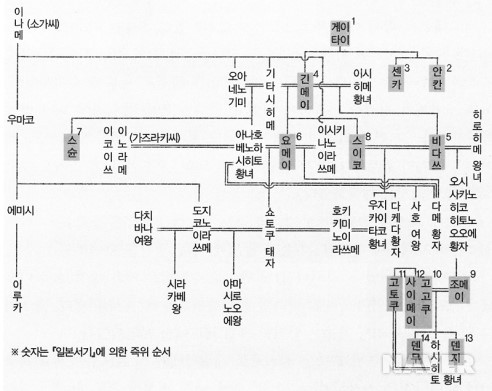 누카타노 요키미
소가씨와 천황가
야마토 정권 [大和政權]
쇼토쿠 태자
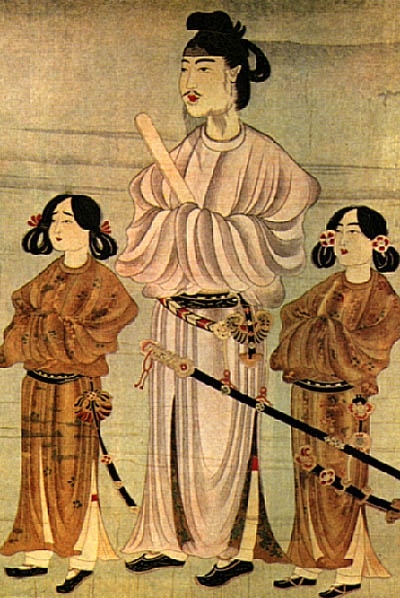 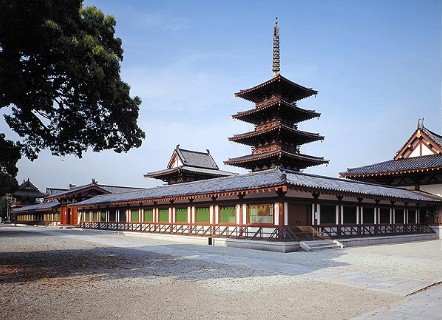 쇼토쿠 태자
시텐노지
야마토 정권 [大和政權]
아스카 문화
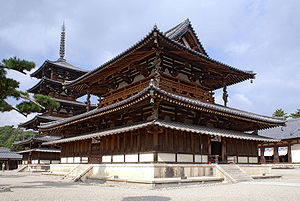 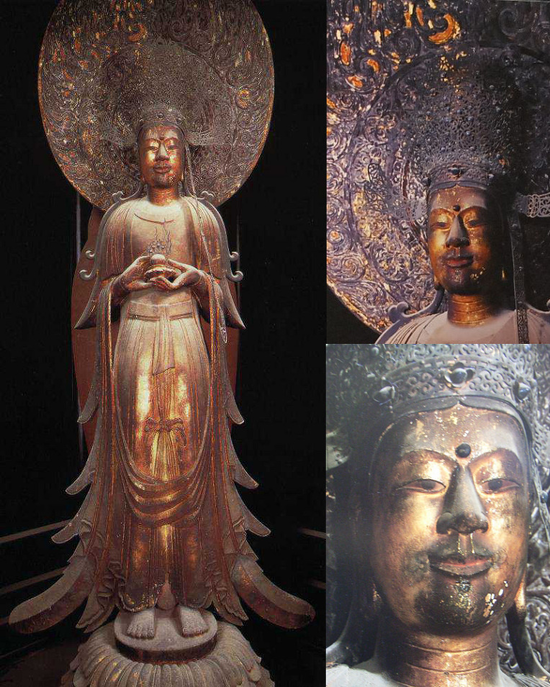 호류지
구세관음상
야마토 정권 [大和政權]
다이카 개신 (大化改新 )
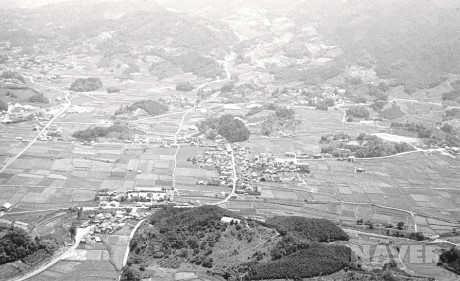 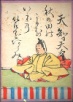 다이카 개신의 무대 아스카
덴지 천왕
나라 시대
나라 시대 [奈良時代]
겐메이 천황의 나라 천도이후, 794년 간무 천황의 헤이안쿄 천도까지 7대의 왕이 통치한 70여 년 동안의 시대.

정치적 : 율령시대의 최성기.

문화적 : 견당사 파견.
           고지키, 니혼쇼키 역사          
           서 완성.
덴표문화
     -헤이조쿄 중심 귀족문화.
     -동대사, 당초시사
나라 시대 [奈良時代]
헤이죠쿄 (평성경)
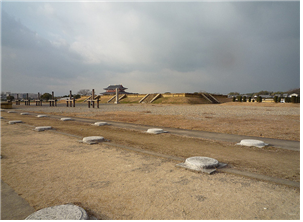 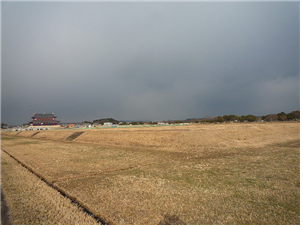 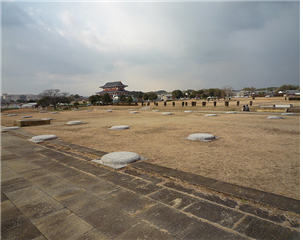 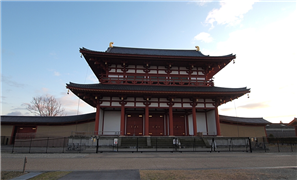 평성경 유적터
나라 시대 [奈良時代]
견당사 파견
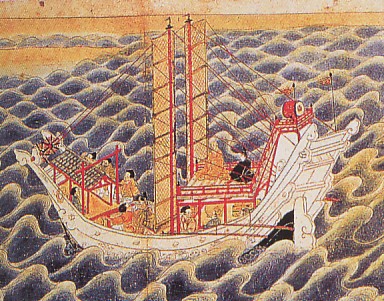 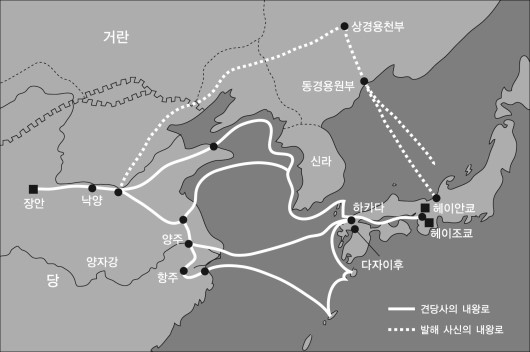 견당사의 내왕로
나라 시대 [奈良時代]
덴표 문화
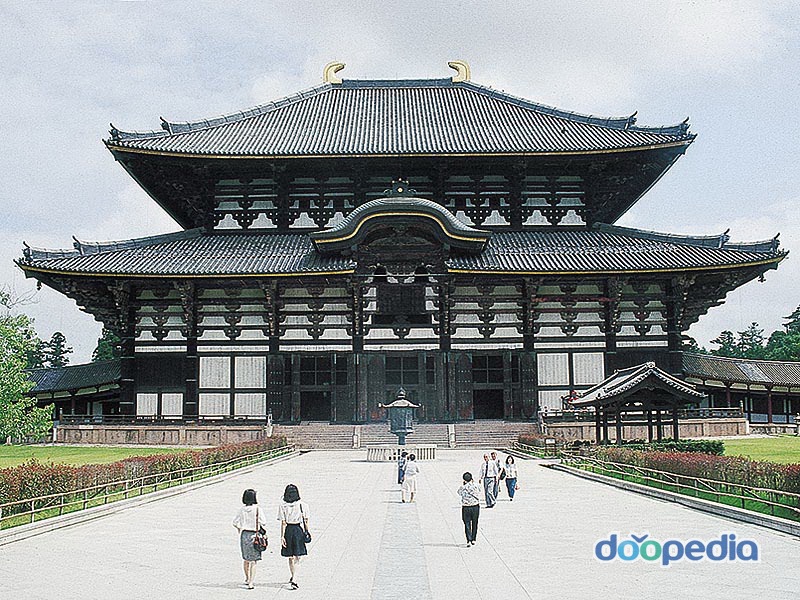 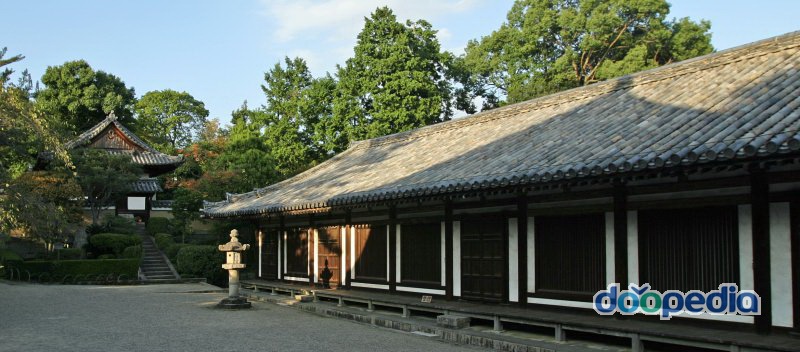 동대사 (東大寺)
당초시사 (唐招提寺)
나라 시대 [奈良時代]
고사기 · 일본서기
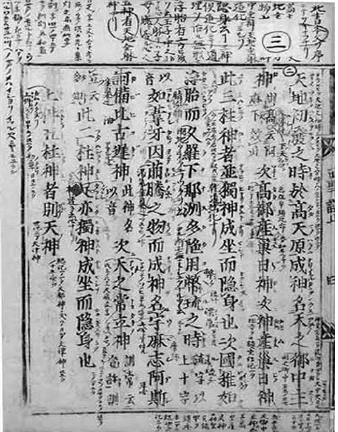 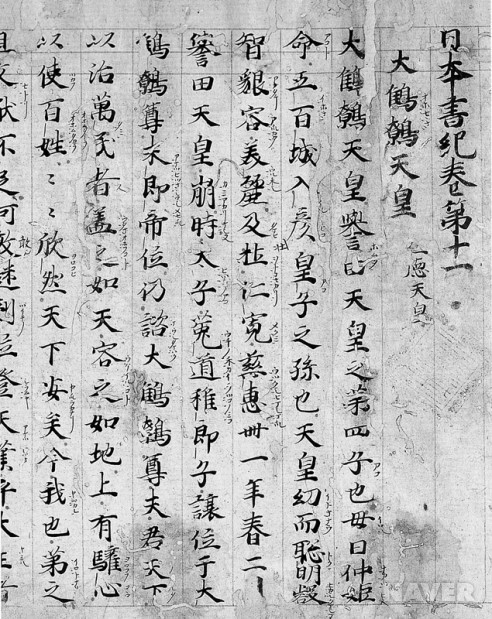 고사기 (古事記)
일본서기 (日本書紀)
헤이안 시대
헤이안 시대 [平安時代]
헤이안쿄 천도
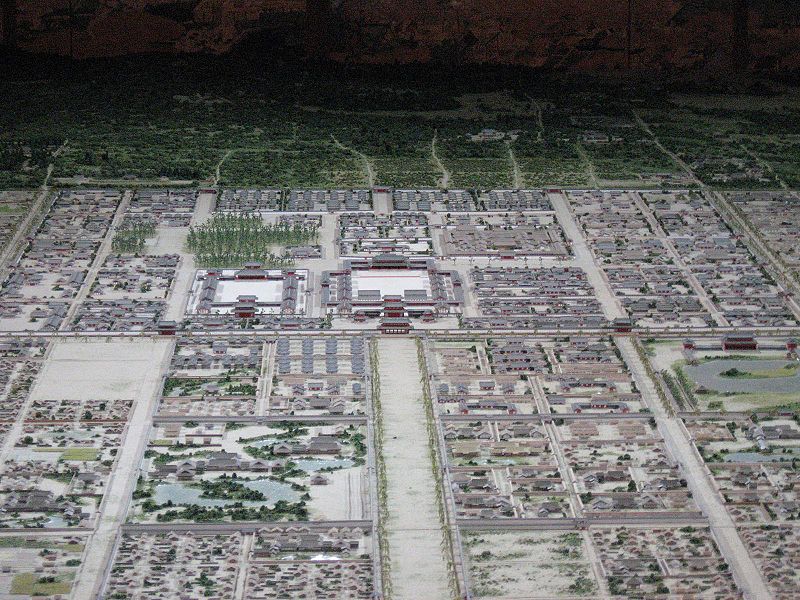 평안경(平安京)
헤이안 시대 [平安時代]
율령체제의 재건 ( 고닌 · 조간문화 )
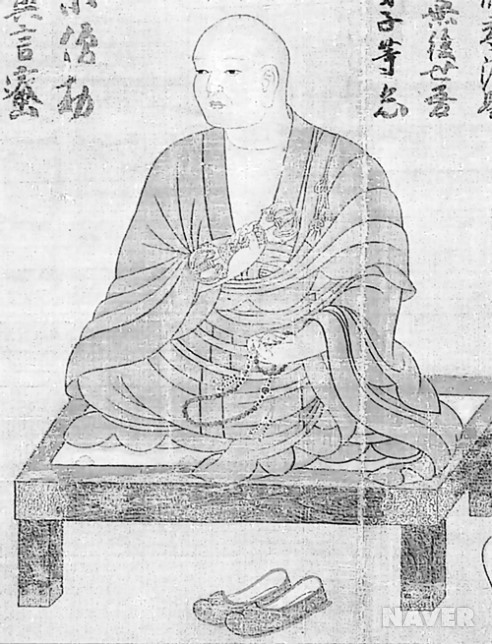 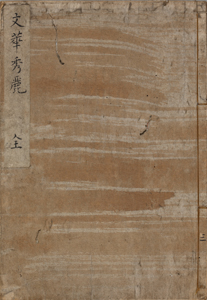 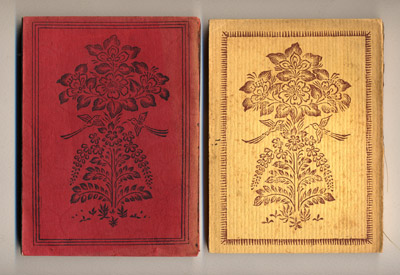 헤이안 시대 [平安時代]
견당사 폐지 · 국풍 문화의 형성
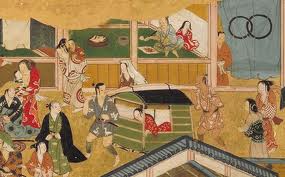 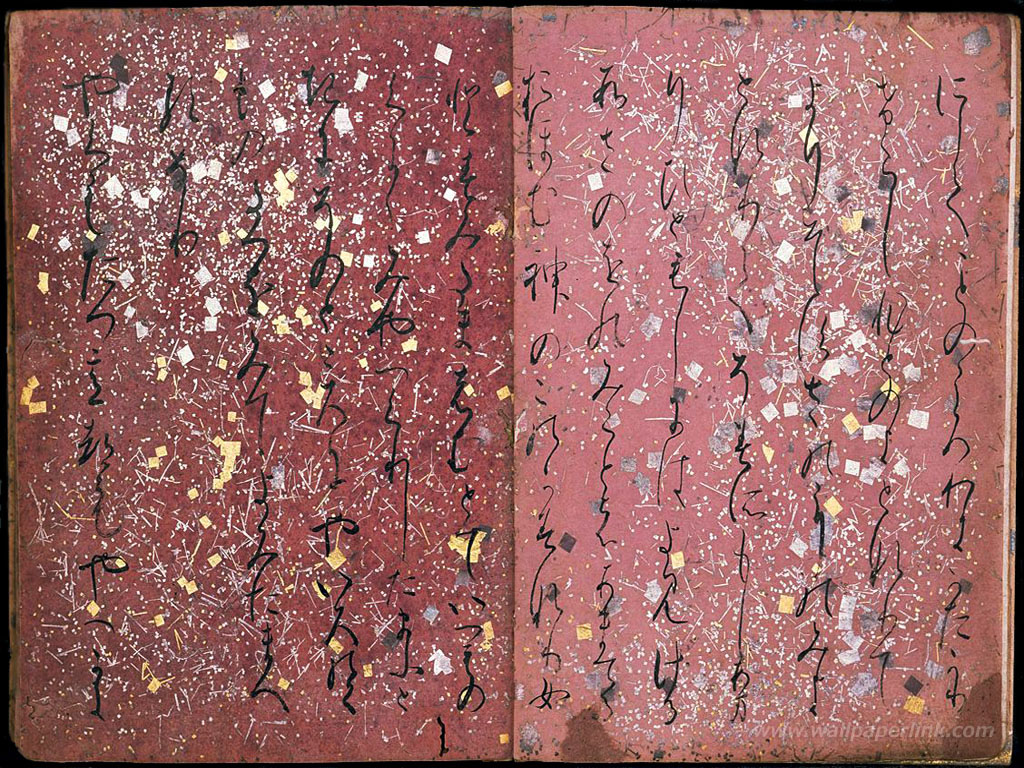 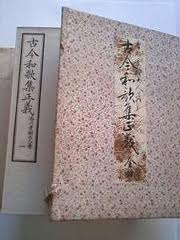 헤이안 시대 [平安時代]
견당사 폐지 · 국풍 문화의 형성
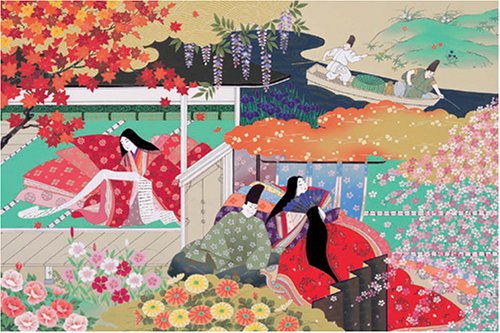 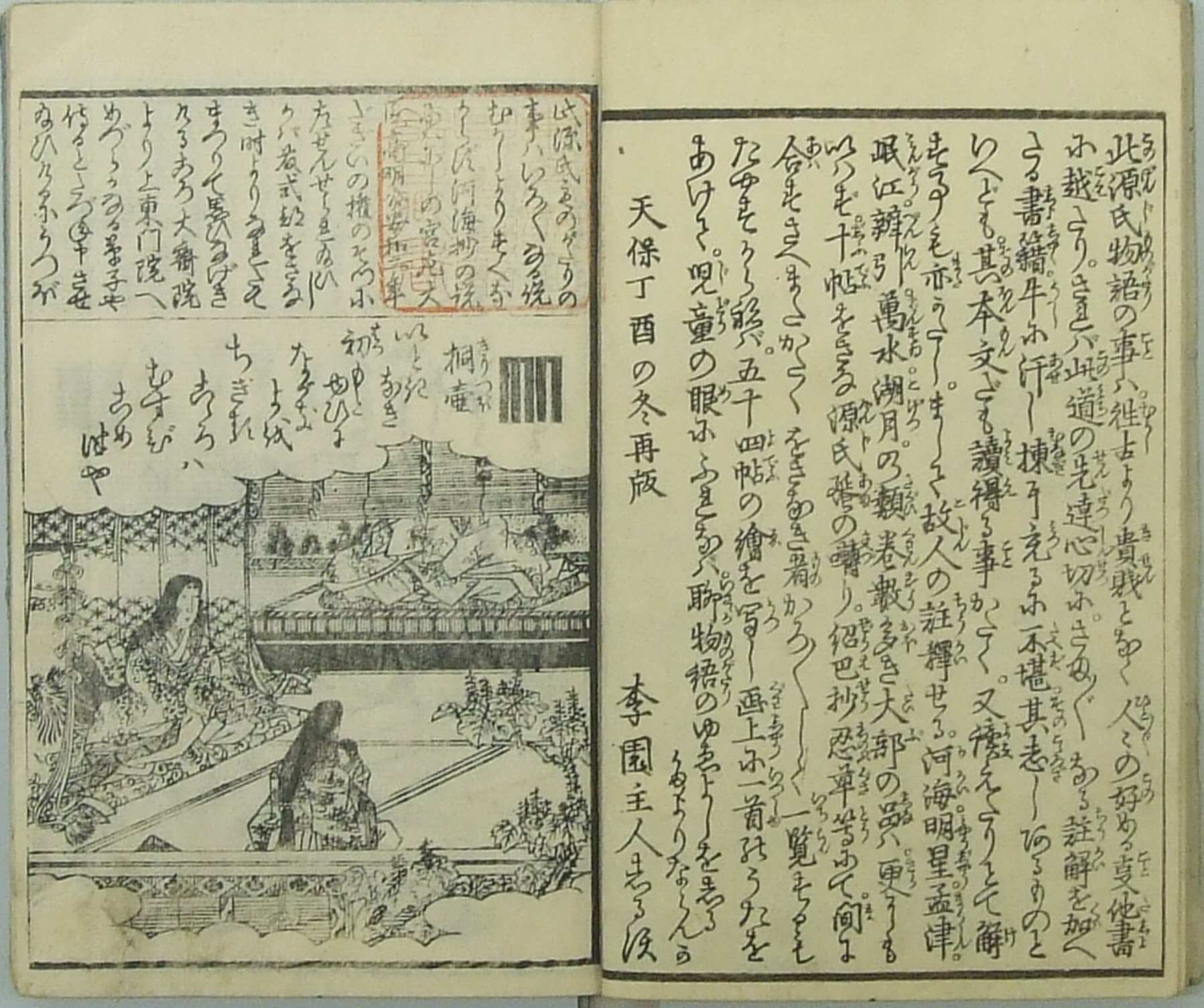 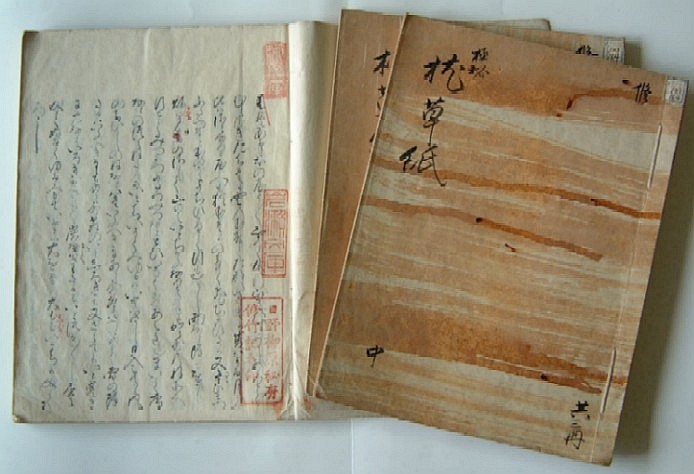 헤이안 시대 [平安時代]
히라가나 · 가타가나
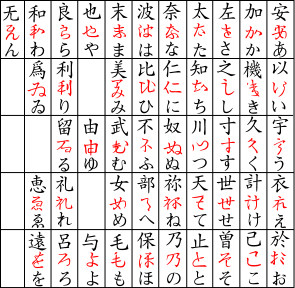 Thank You :-)
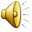